WELCOME
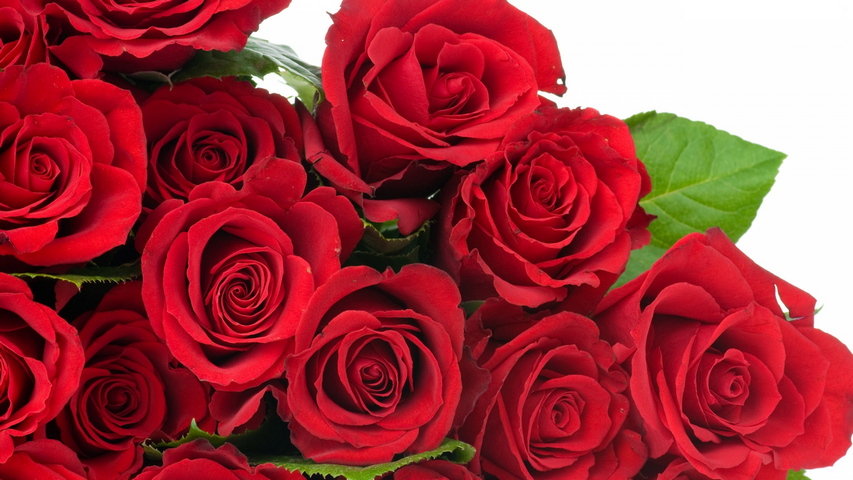 পরিচিতি
পরিচিতি
শিক্ষক পরিচিতি
বিষয় পরিচিতি
শিক্ষক পরিচিতি
বিষয় পরিচিতি
নামঃ তাহমিনা আক্তার 
প্রভাষক (হিসাববিজ্ঞান )
প্রিন্সিপাল কাজী ফারুকী স্কুল এন্ড কলেজ 
ইমেইলঃ tahminaakter 018383@gmail.com
01722441468
নামঃ তাহমিনা আক্তার 
প্রভাষক (হিসাববিজ্ঞান )
প্রিন্সিপাল কাজী ফারুকী স্কুল এন্ড কলেজ 
ইমেইলঃ tahminaakter 018383@gmail.com
01722441468
হিসাববিজ্ঞান 
নবম – দশম শ্রেনী 
সময়ঃ ৪০ মিনিট
দ্বিতীয় অধ্যায়ঃ লেনদেন
চিত্রটি দেখি এবং তা সম্পর্কে বলি--------
সুবিধা প্রাপক
সুবিধা দাতা
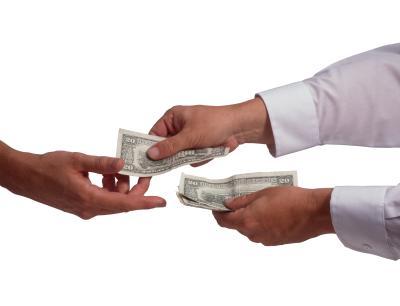 ডেবিট
ক্রেডিট
লেন
দেন
হিসাব সমীকরন
OE
L
A
শিখনফল
এই পাঠ শেষে শিক্ষার্থীরা...
হিসাব সমীকরণ
L
OE
A
LIABILITIES
OWENERS EQUITY
ASSETES
হিসাব সমীকরণের মৌলিক রূপ
A
OE
L
এখানে ,
OE এর বর্ধিত রূপ ,
C
R
OE
E
D
হিসাব সমীকরণ বিশ্লেষন
মালিকানা স্বত্বের ৪ টি উপাদান
ব্যয়
মালিকের মূলধন  বিনিয়োগ
আয়
উত্তোলন
মালিক কর্তৃক উত্তোলন
মূলধন
বিনিয়োগ
মালিকানা স্বত্ব
আয়
ব্যয়
হিসাব সমীকরণ বিশ্লেষন করলে পাওয়া যাবে ।
হিসাব সমীকরণ বিশ্লেষন করলে সম্পদ বলতে আমরা যা বুঝি।
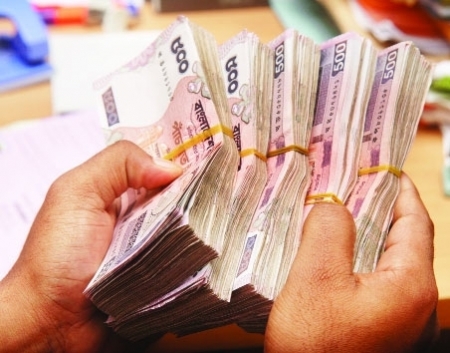 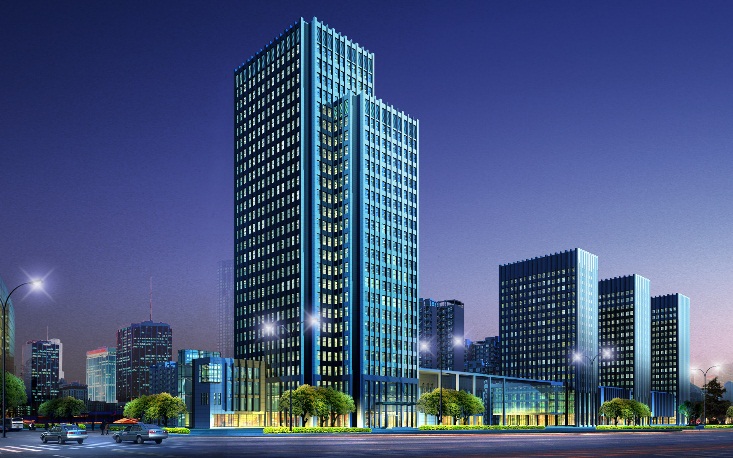 নগদটাকা
দালানকোঠা
এগুলো কি?
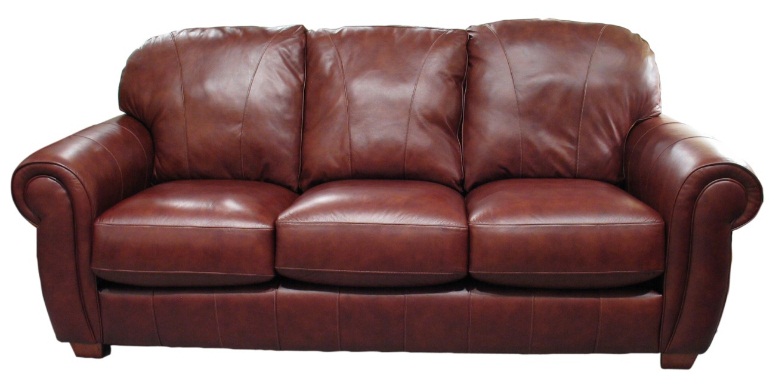 আসবাবপত্র
দায়
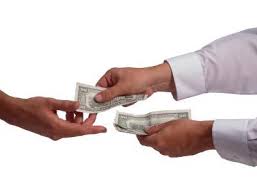 দলীয় কাজ
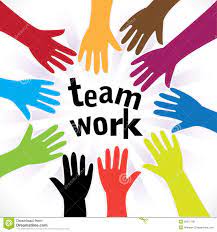 হিসাব সমীকরণের উপাদান গুলি কিভাবে লেনদেনে প্রভাব বিস্তার করে তা বিশ্লেষন করো ।
হিসাব
মূল্যায়ণ
হিসাব সমীকরণ কি ?
হিসাব সমীকরণ বিশ্লেষণ করলে কয়টি উপাদান পাওয়া যাবে ?
কোন কোন উপাদান দ্বারা মালিকানা স্বত্ব হ্রাস ও বৃদ্ধি পায় ?
বাড়ির কাজ
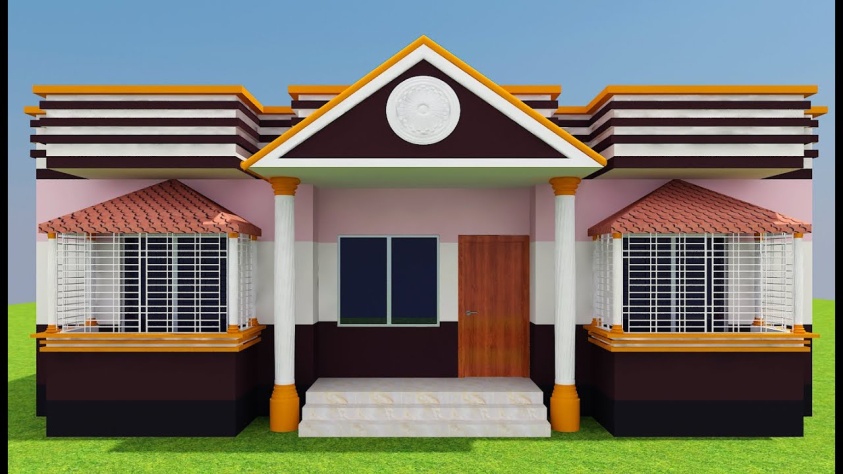 ব্যবসায়ে মূলধন বিনিয়োগ ৫০, ০০০ টাকা।
ব্যাংক থেকে ঋণ গ্রহণ ১,০০০০০ টাকা।
মালিক কর্তৃক উত্তোলন ২০,০০০ টাকা ।
এই লেনদেন গুলি দ্বারা হিসাব সমীকরণের কোন কোন উপাদান প্রভাব বিস্তার করে তা উল্লেখ করো।
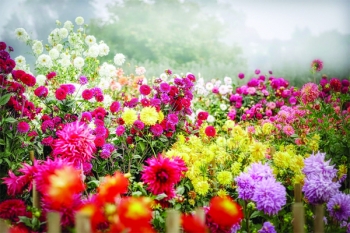 Thank You